3.15.4.5  2.18.5.1.11.9.14.7
Code Breaking
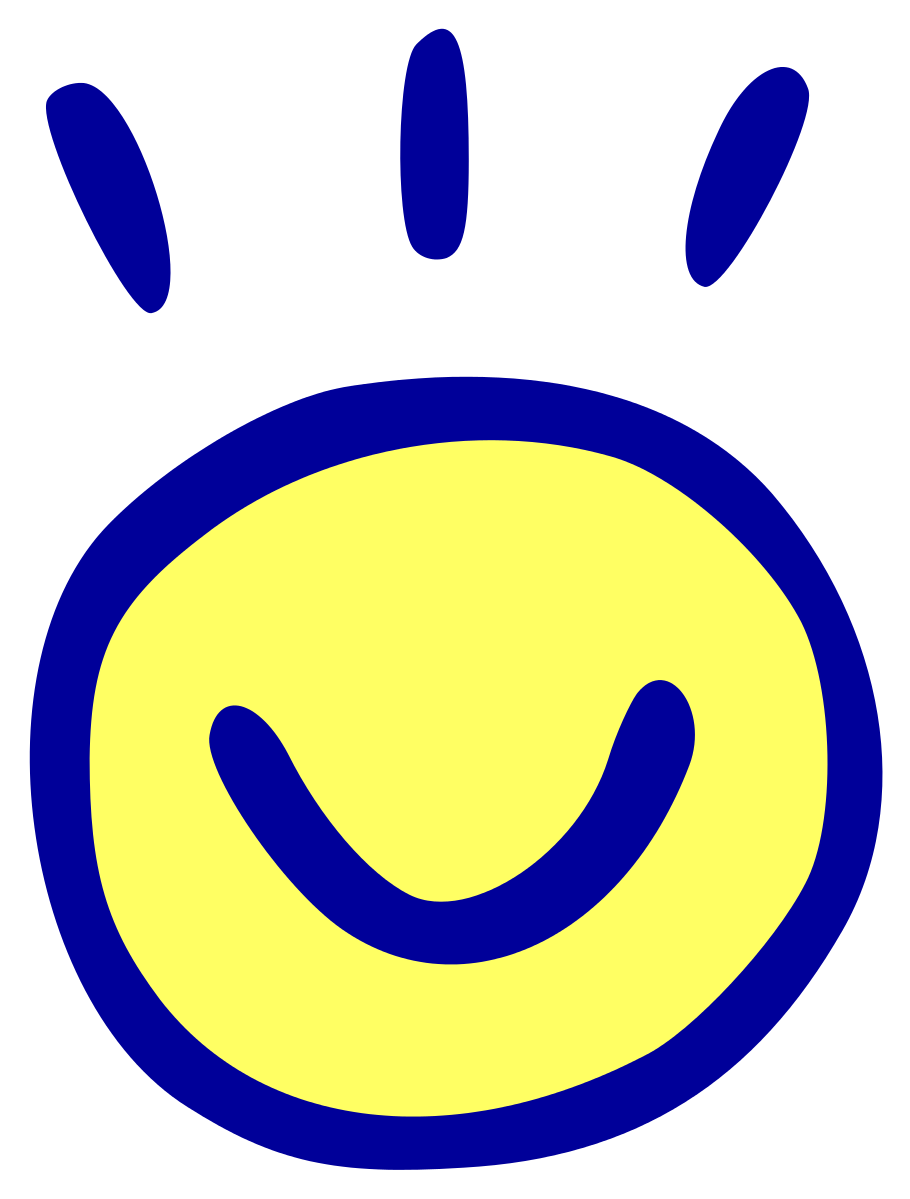 Writing as a Code
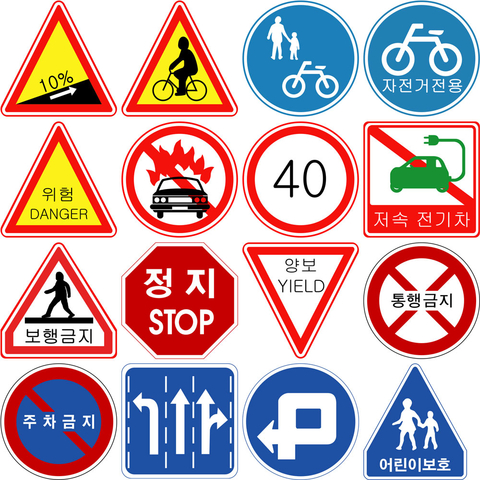 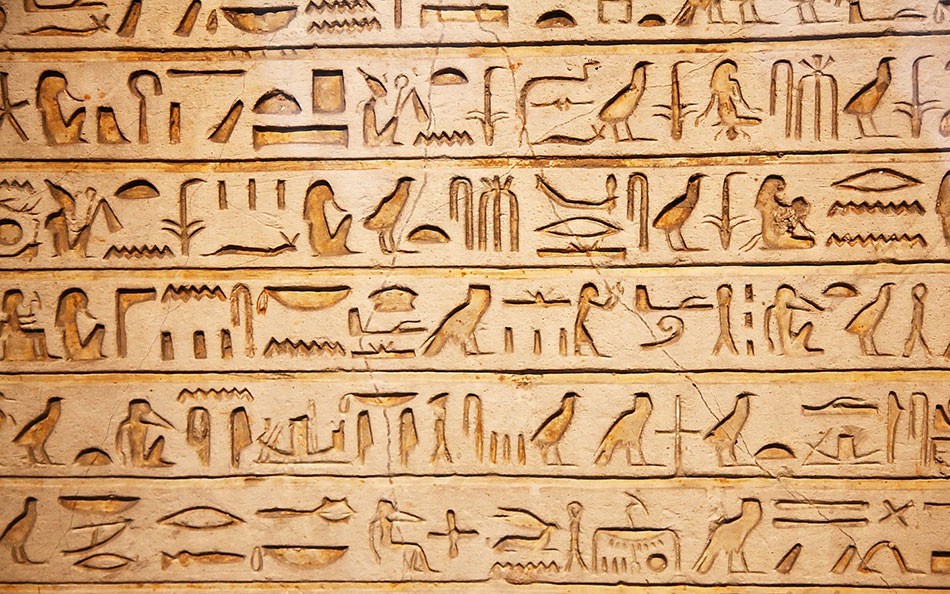 Pictograms

Ideograms

Logograms
Writing as a Code
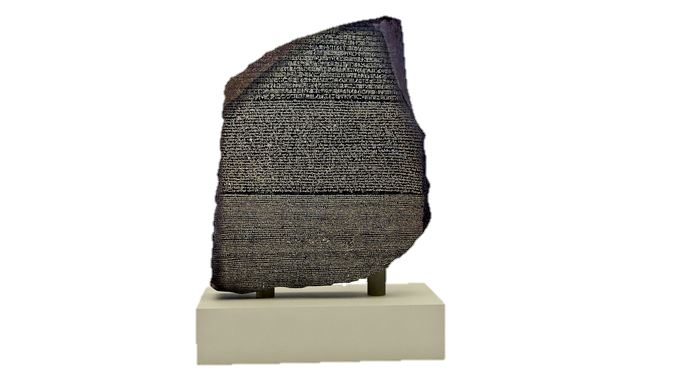 Rosetta Stone
Writing as a Code
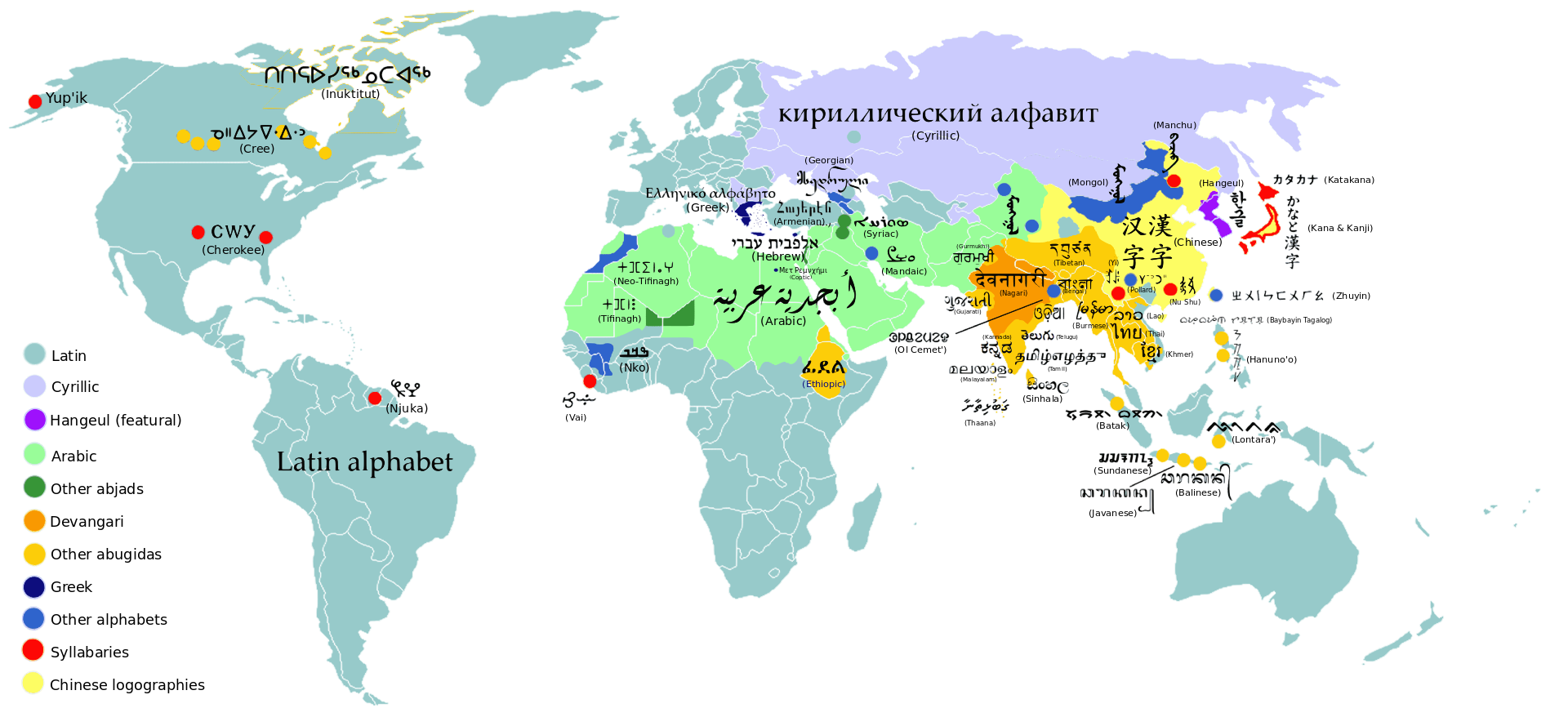 Phonograms
Writing as a Code
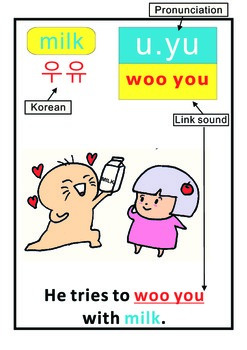 Phonograms
Writing as a Code
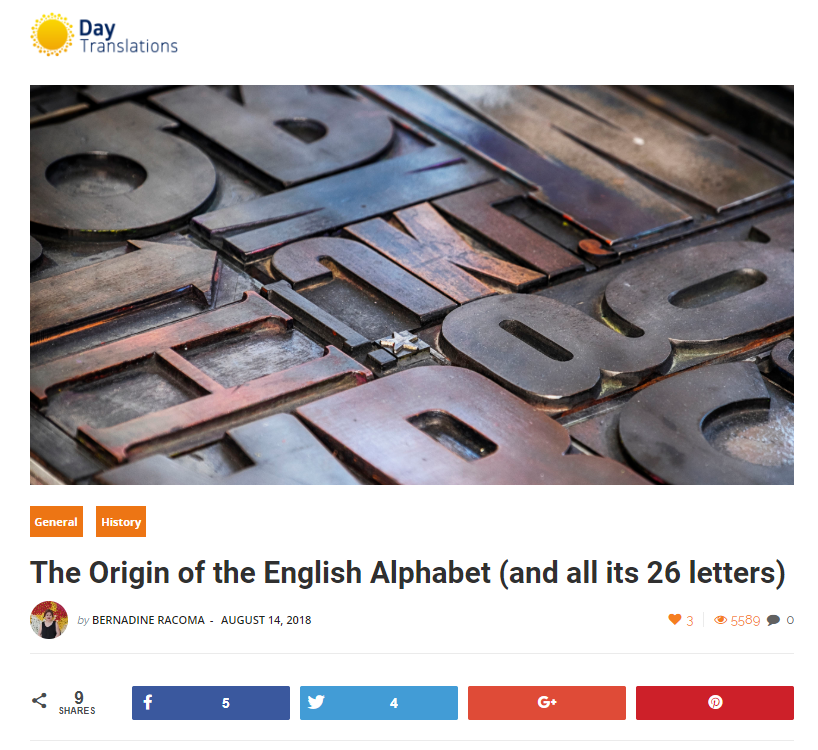 What is the English alphabet?
https://www.daytranslations.com/blog/2018/08/the-origin-of-the-english-alphabet-and-all-its-26-letters-12118/?fbclid=IwAR0vJmZN-siv6CHeAPz_ajlMv6B-I6jsOafduszEodX4cUhauC9CAxkQPqA
Cryptography
Substitution Cipher
Letters are replaced with other letters
Substitution Cipher
Caesar Cipher
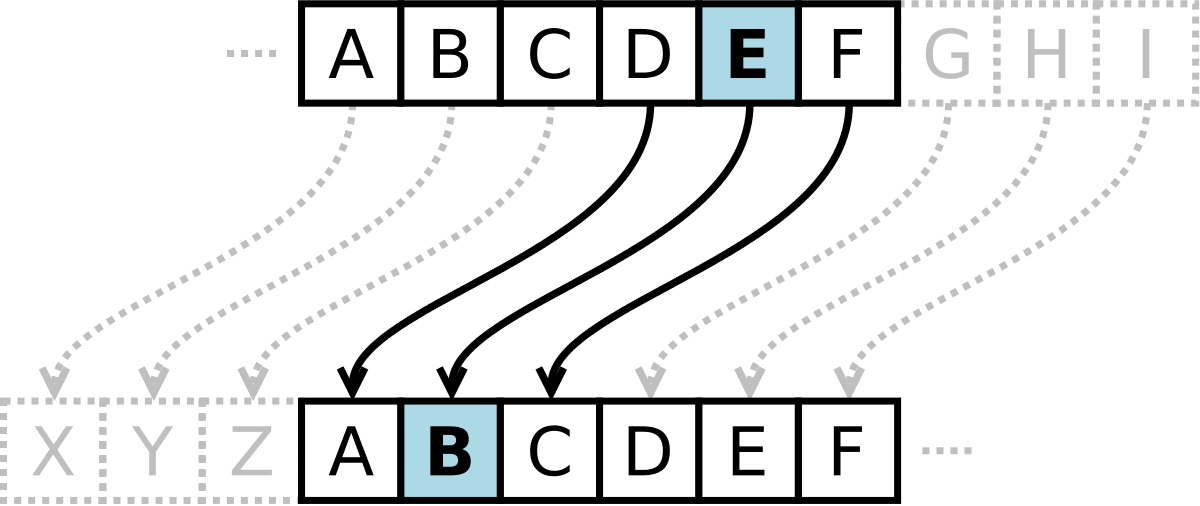 Cipher Wheel
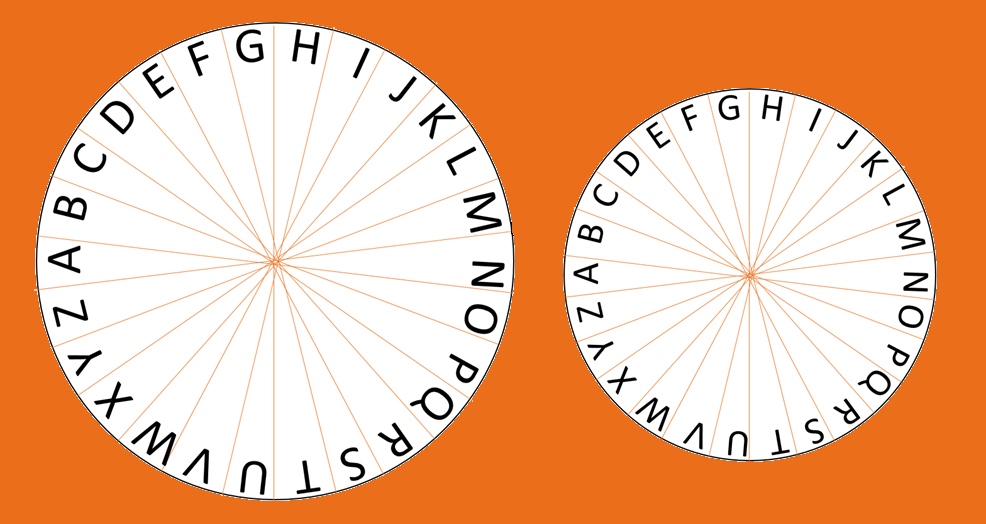 Cut the printouts

Connect the Disks
Caesar Cipher
+4 AHALDWJP
-8 KWMQTQ
-12 PAZMXP FDGYB
+7 UKXTDYTLM
ELEPHANT
COEILI
DONALD TRUMP
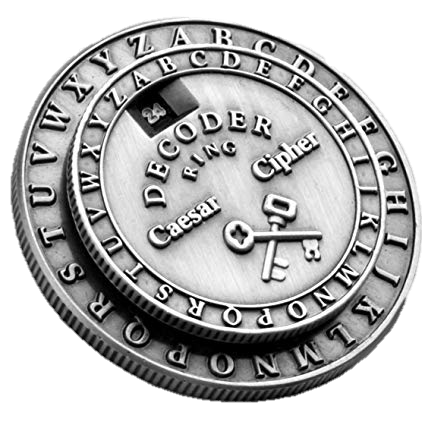 BREAKFAST
Substitution Cipher
Number Cipher
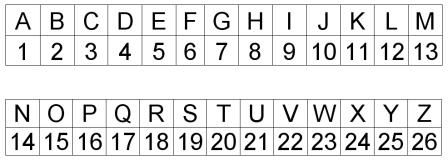 Substitution Cipher
Keyword Cipher
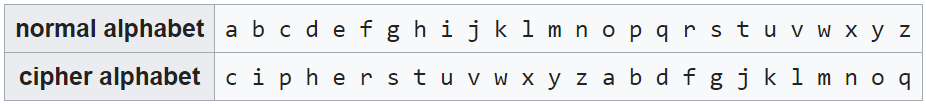 Substitution Cipher
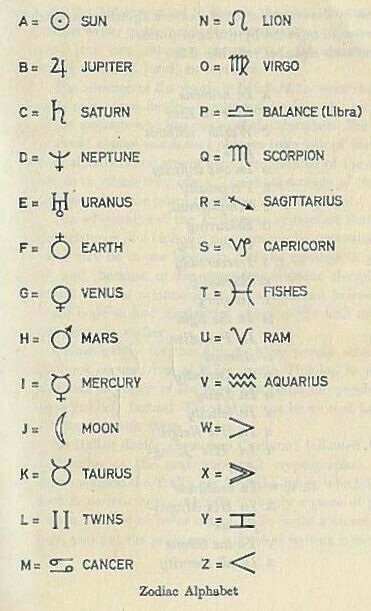 Symbol Substitution
Substitution Code
Key Letter
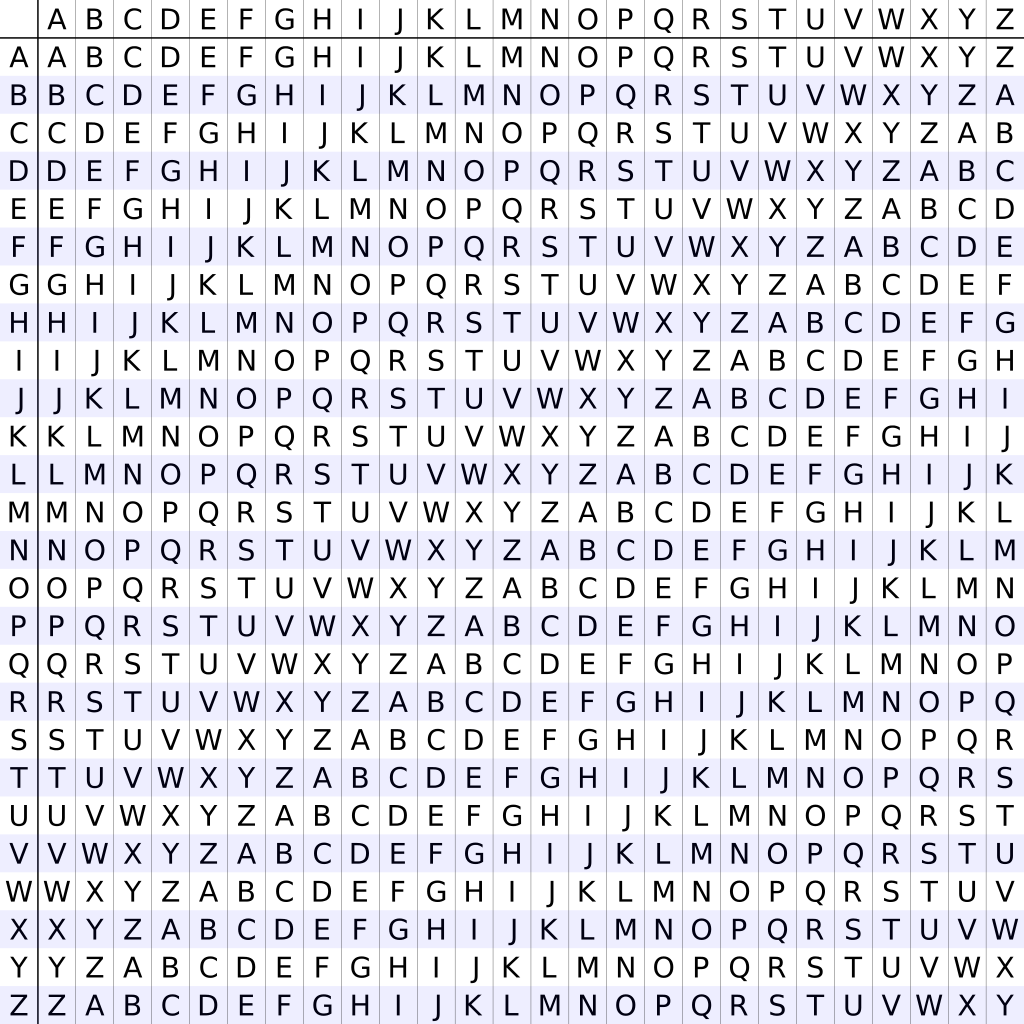 Vigenère square
Cipher Letter
Output Code
Substitution Code
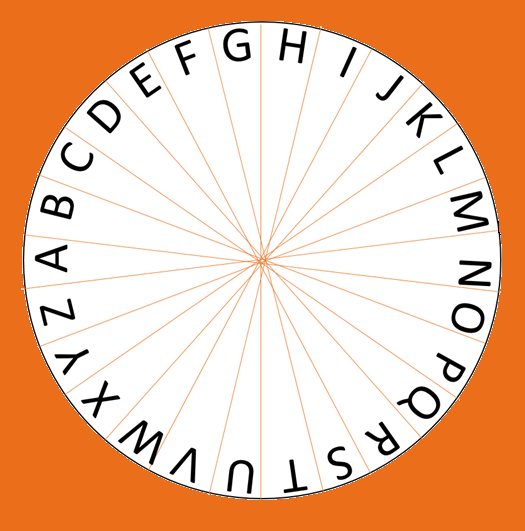 Vigenère square
Using cipher disk
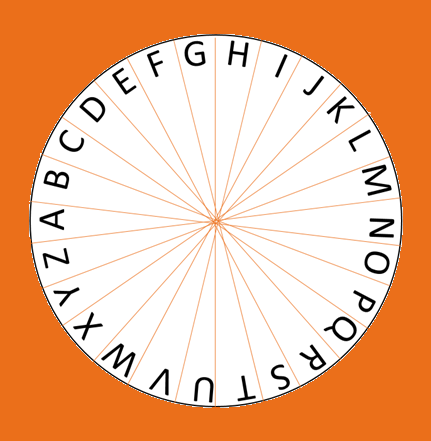 Key = TIM
Key String = TIMTIMTIMT…
Code = AMXIUQ
Vigenère Cipher
Key = CAT, Code = XIZGNXTE

Key = BACON, Code = HOQRWPB
Vigenere
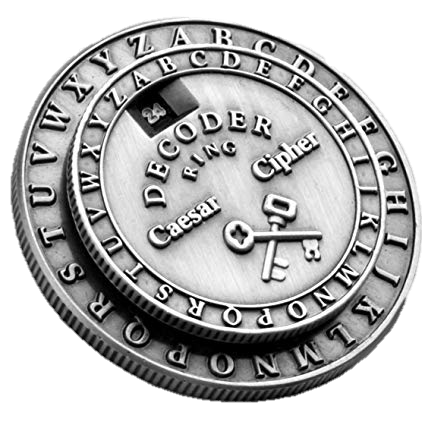 Good Job
Substitution Cipher
Symbol Substitution
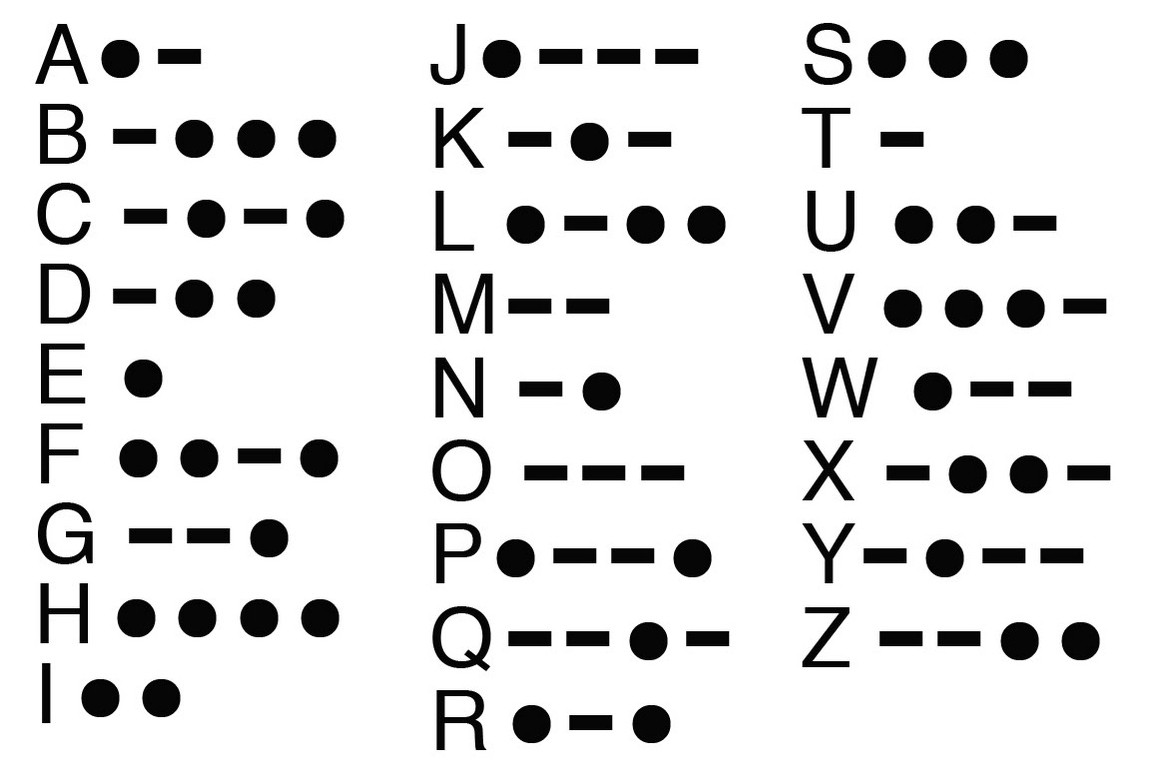 Substitution Cipher
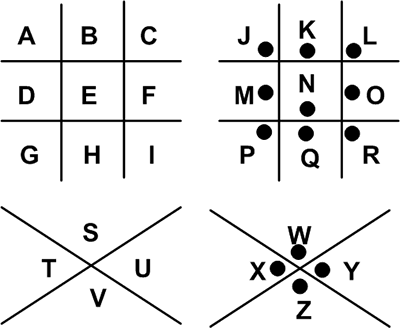 Pigpen Cipher
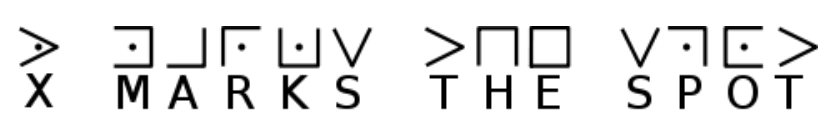 Pigpen Cipher
CIPHER
ENGLISH

FIND THE UNICORN
Cipher
English
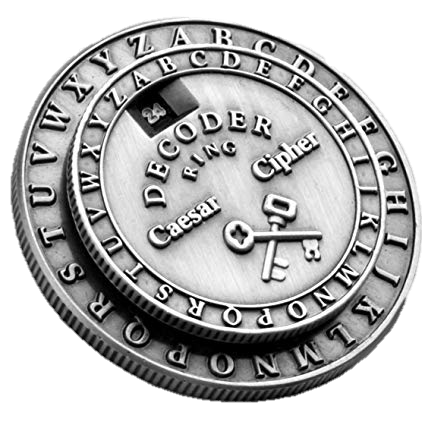 Find the Unicorn
Substitution Cipher
Letters are the same, position changes
Transposition Cipher
Reverse Order
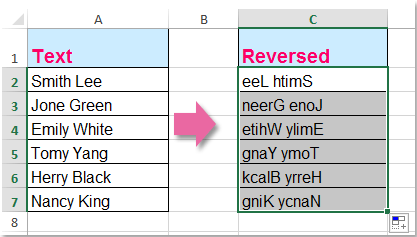 Transposition Cipher
Scytale
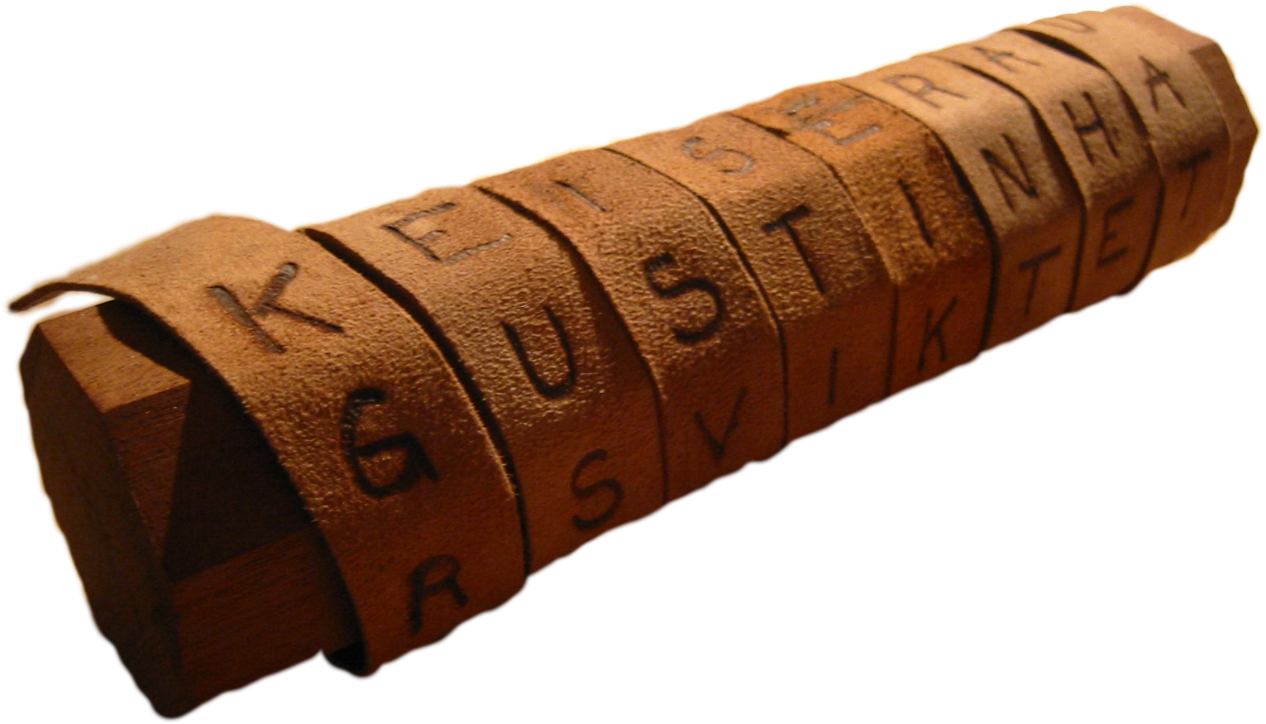 Transposition Cipher
Columnar Cipher

Key = cat 
CAT = ACT
HKSUTSILEYBE
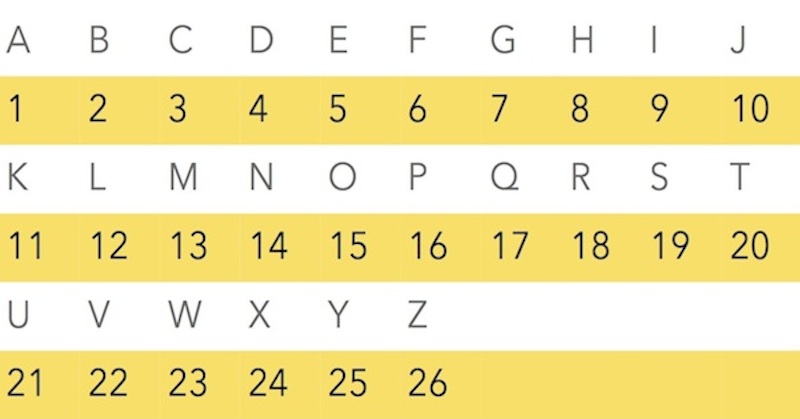 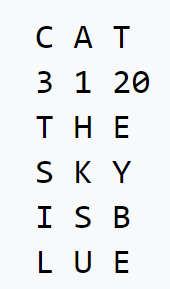 Transposition Cipher
Chinese Cipher 
RRGT AAOH FNDE
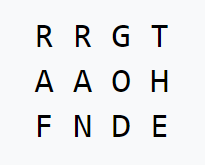 Mexican Army Cipher Wheel
Mexican Army Cipher Wheel
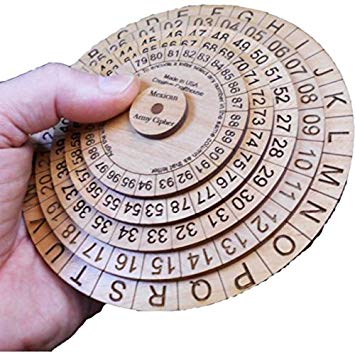 Cut the disks

Connect the Disks
Mexican Army Cipher Wheel
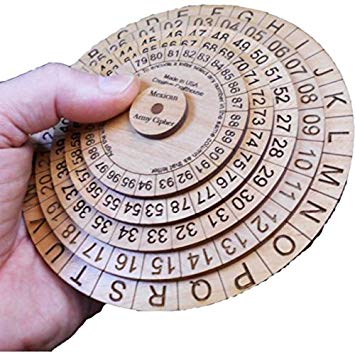 Create a Code

Choose a ‘key’

Use any of the 4 numbers under each letter.
Pigpen Cipher
Key = A08526483
5722252296390140
9552239412 19876413

00644101405544
Toronto
Maple Leaf
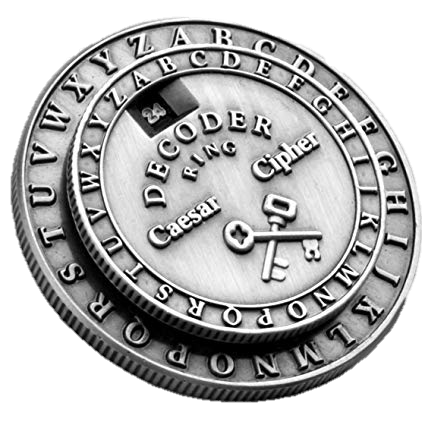 Raptors
Classic Cryptology
All of these ciphers are easily broken these days.
Guess Who
Guess Who
There is a spy in the game.  

Break the code to find the spies.
Guess Who
Spy #1

Spy #2

Spy #3

Spy#4
Megan
Joshua
David
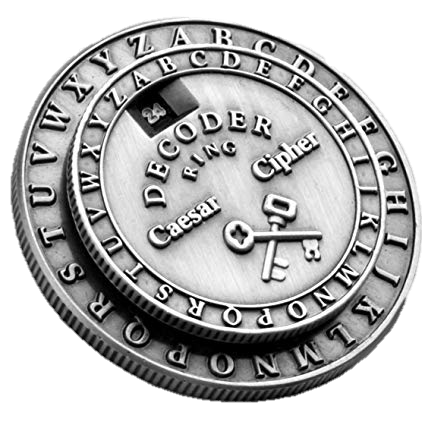 Ashley
Code Breaker
You know this is in English, what do you know about English… 
Common letters repeat (e t a o i n s r h l d c u m f p g w y b v k x j q z)
Vowels in each word
1 letter, 2 letter, 3 letter words.
Hint
#4
Hint
#1
Hint
#2
Hint
#3
= C
= A
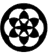 = N
= H
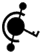 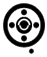 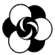 Can you decipher the message?
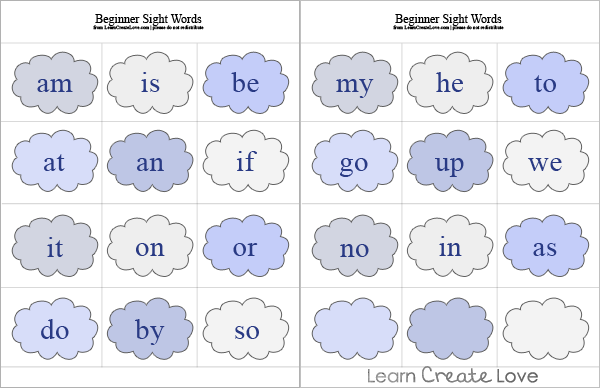 Hint
#5
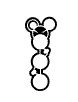 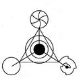 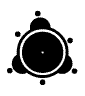 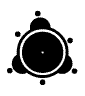 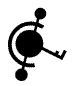 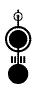 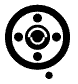 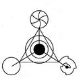 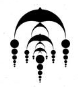 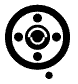 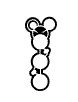 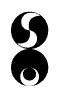 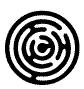 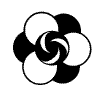 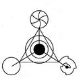 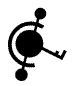 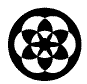 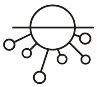 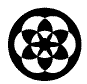 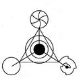 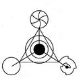 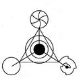 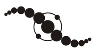 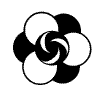 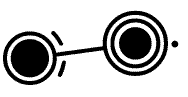 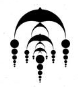 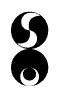 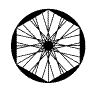 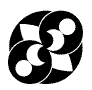 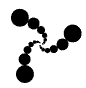 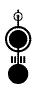 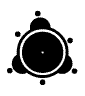 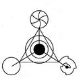 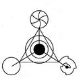 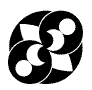 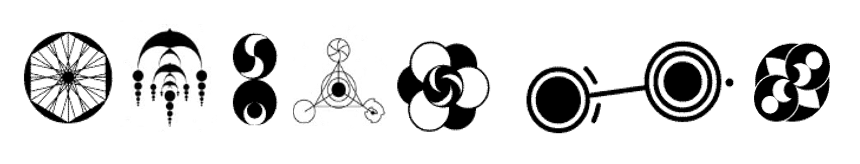 Answer
Hello Earth.  We come in peace.  Let’s be friends.